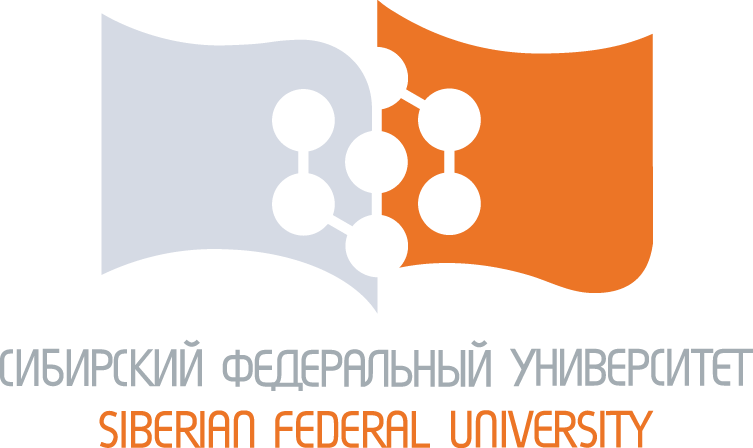 МИНИСТЕРСТВО НАУКИ И ВЫСШЕГО ОБРАЗОВАНИЯ РФ
Федеральное государственное автономное образовательное учреждение высшего образования 
«СИБИРСКИЙ ФЕДЕРАЛЬНЫЙ УНИВЕРСИТЕТ»
ОПЫТ ВНЕДРЕНИЯ ДИНАМИЧЕСКИ СТАБИЛИЗИРУЮЩИХ КОМПОНОВОК ПРИ БУРЕНИИ ГЕОЛОГОРАЗВЕДОЧНЫХ СКВАЖИН СНАРЯДОМ СО СЪЕМНЫМ КЕРНОПРИЕМНИКОМ
Авторы: д-р.техн. наук, профессор, зав. кафедрой ТТР В.В. Нескоромных
канд. тенх. наук, доцент кафедры ТТР П.Г. Петенёв
Красноярск – 2019
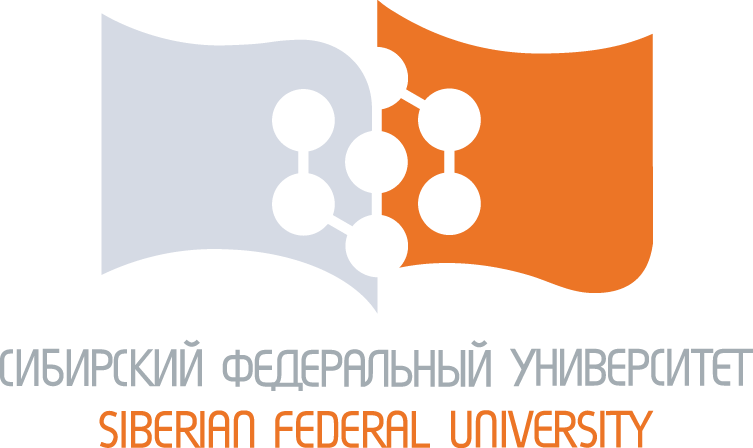 ИДЕЯ,  ЦЕЛЬ  И  ЗАДАЧИ  ИССЛЕДОВАНИЯ
Актуальность исследования. В настоящий момент, самый востребованный вид бурения скважин при поисках и разведке МПИ в России и мире, особенно при бурении глубоких скважин в сложных горно-геологических условиях, является алмазное вращательное бурение с применением комплексов со съемным керноприемником (ССК)
Целью работы является решение проблемы искривления скважин при бурении комплексами ССК путем применения  труб со смещенным центром тяжести поперечного сечения (КСМ) и коронок с эксцентриситетом торца матрицы (КИТ)
Идея работы заключается в применении специальных труб со смещенным  центром тяжести поперечного сечения и установкой их в сжатой части бурильной колонны с оптимальным шагом для обеспечения движения колонны вокруг оси скважины, а так же алмазных коронок с эксцентриситетом торца матрицы для исключения  режима вращения с ориентированным перекосом их торца
Основные задачи исследований:
анализ современных технических средств по управлению траекторией скважин;
 разработка методики определения оптимального размещения труб со смещенным центром тяжести поперечного сечения в интервале сжатого участка бурильной колонны;
 обоснование принципиальных конструкций труб со смещенным центром тяжести поперечного сечения, исходя из конкретных технико-технологических параметров бурения;
 производственные испытания бурильных труб со смещенным центром тяжести поперечного сечения в составе сжатой части буровой компоновки;
 разработка эффективных конструкций коронок с эксцентриситетом торца матрицы; 
 обосновать параметры совместного применения в составе компоновки труб КСМ и коронок КИТ.
2
Схемы центрирующих компоновок ССК
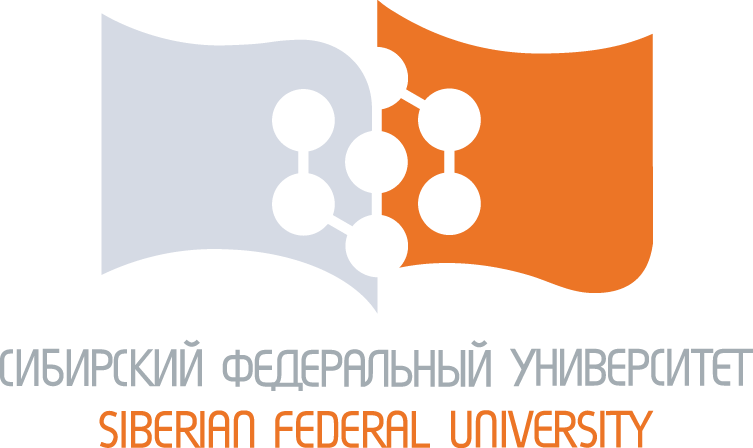 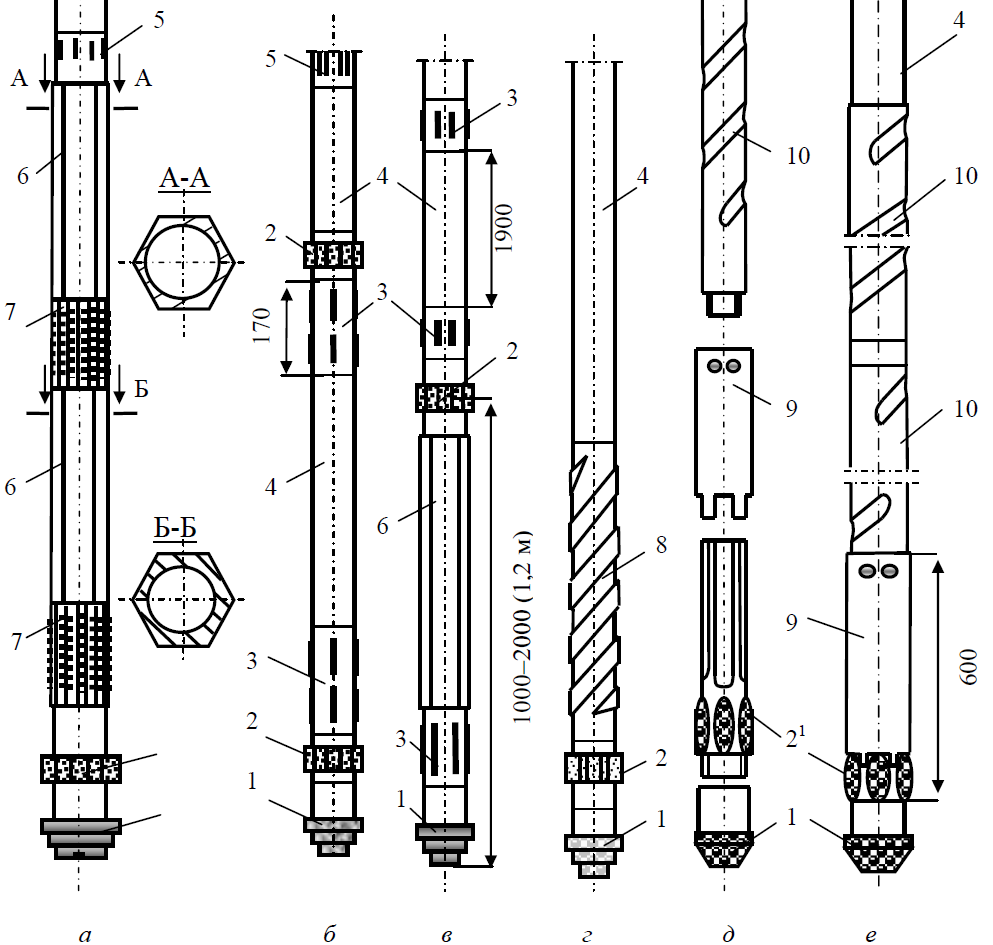 3
Способы снижения площади торца ПРИ
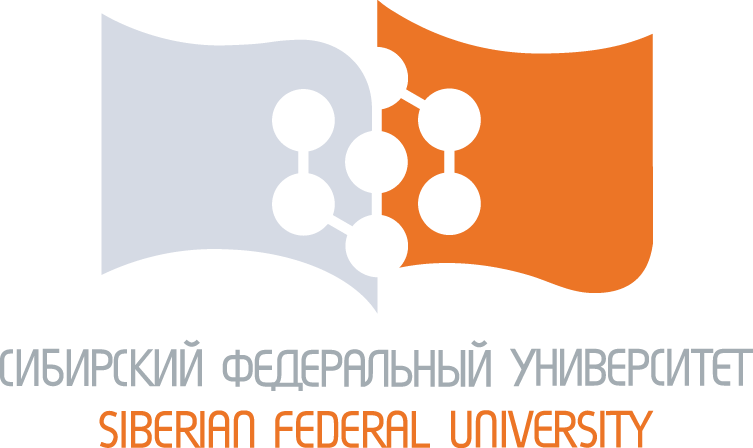 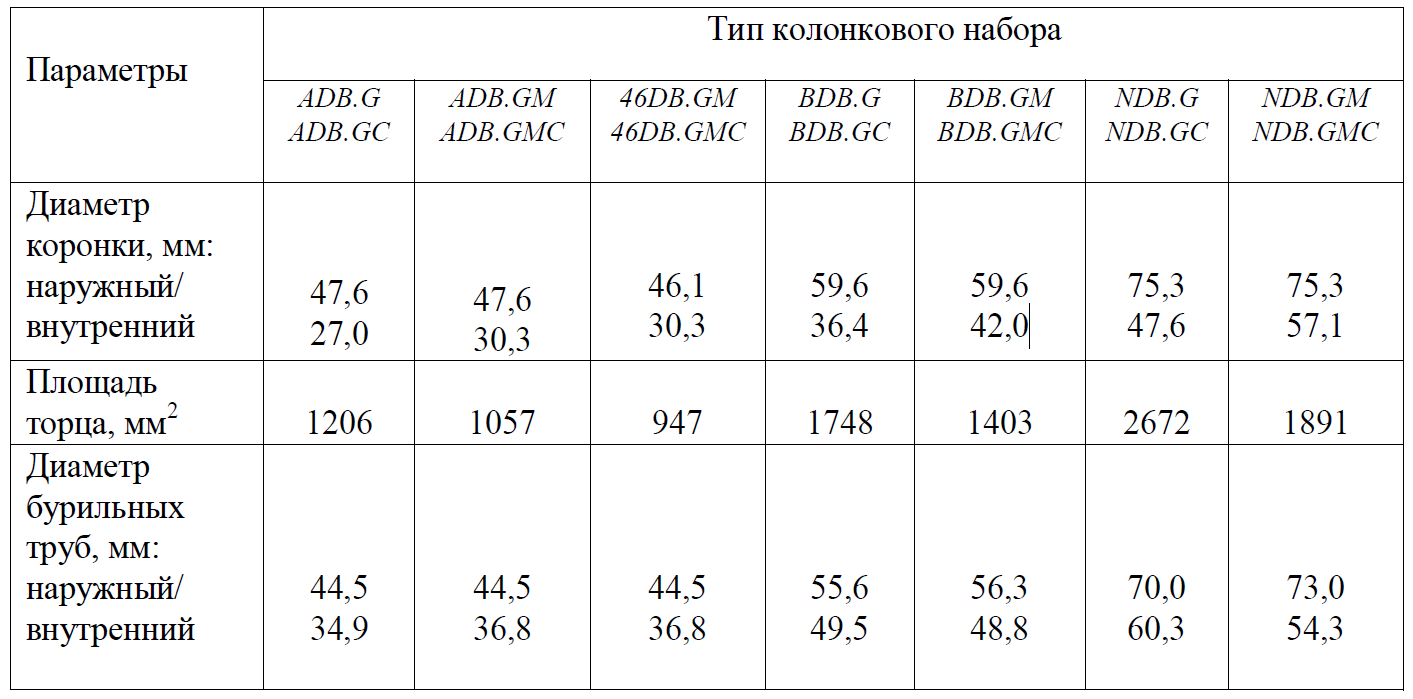 Размеры ССК зарубежных компаний с утонченной и стандартной матрицами коронки
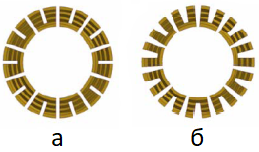 Формы торца импрегнированных коронок Hobic с уменьшенной площадью торца матрицы
а – Тurbo; б – Тurbo Mod.1 (Торпедо).
4
Схема для анализа условий работы в скважине бурильной колонны со стандартным сечением и с смещенным центром масс поперечного сечения
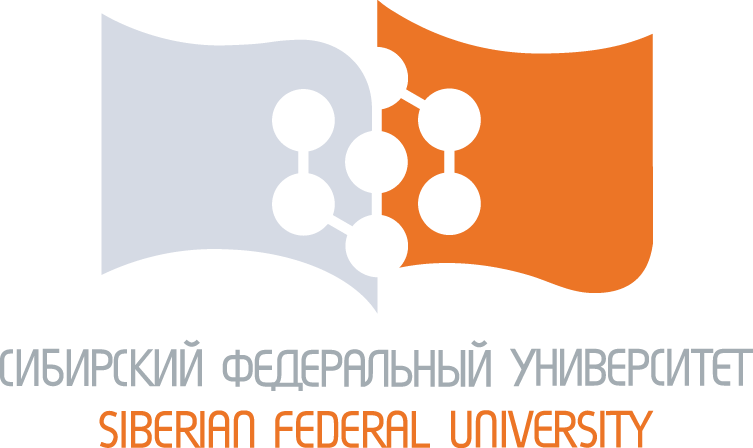 а)
б)
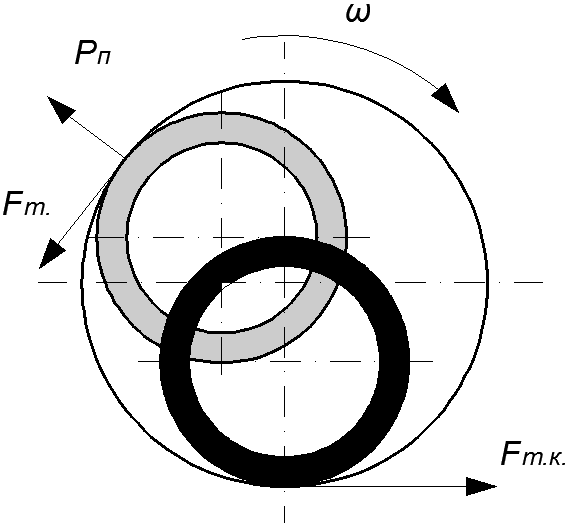 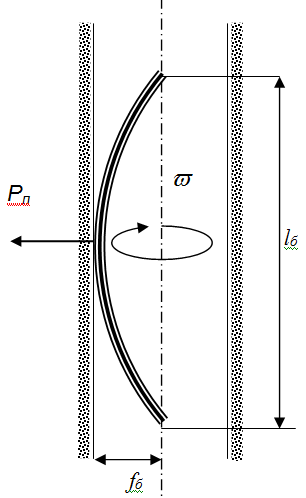 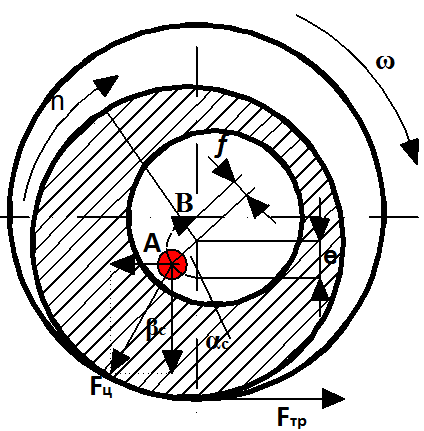 где а – труба стандартного сечения; б – труба со смещенной массой; Рп – сила прижатия; ῶ – частота вращения; fБ – прогиб бурильных труб; lБ – длина полуволны бурильных труб; Fтр – сила трения; Fт.к. – сила трения критическая; е – эксцентриситет центра масс поперечного сечения КСМ
5
ОПЫТНЫЙ ОБРАЗЕЦ КОМПОНОВКИ КСМ ТИПОРАЗМЕРА HQ, ИСПЫТАННЫЙ НА МЕСТОРОЖДЕНИИ «ПОПУТНИНСКОЕ»
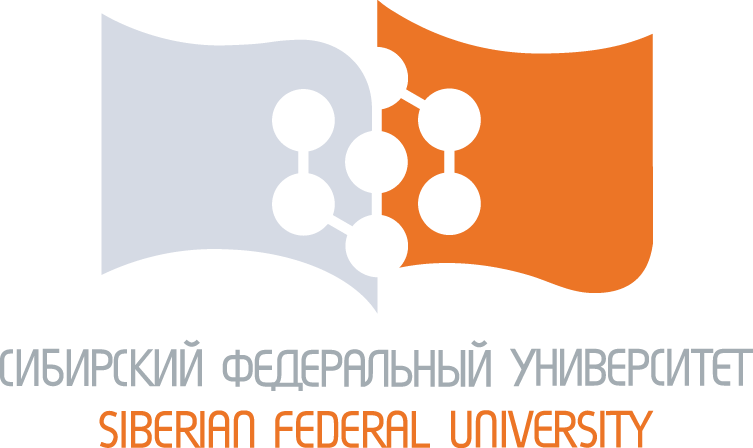 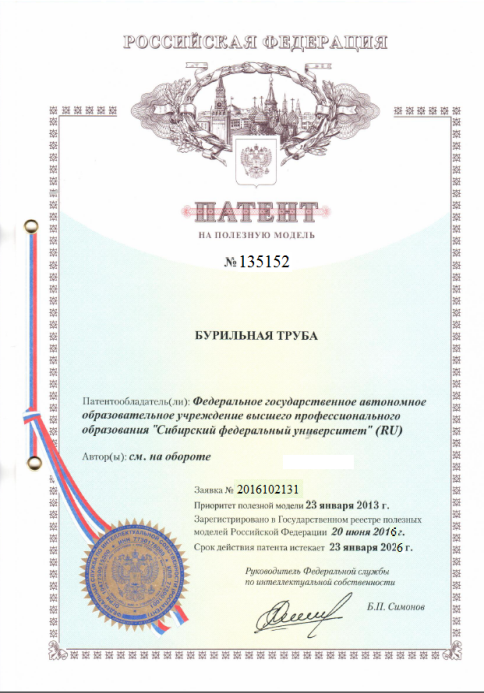 8
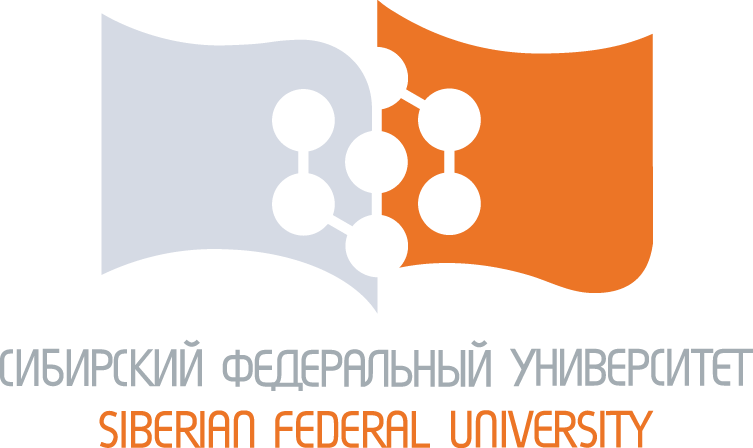 РЕЗУЛЬТАТЫ ПРОИЗВОДСТВЕННЫХ ИСПЫТАНИЙ КОМПОНОВОК КСМ И РЕЗУЛЬТАТЫ ИНКЛИНОМЕТРИИ ПО ЗЕНИТНОМУ УГЛУ НА ТИПОВЫХ СКВАЖИНАХ МЕСТОРОЖДЕНИЯ «ПОПУТНИНСКОЕ»
7
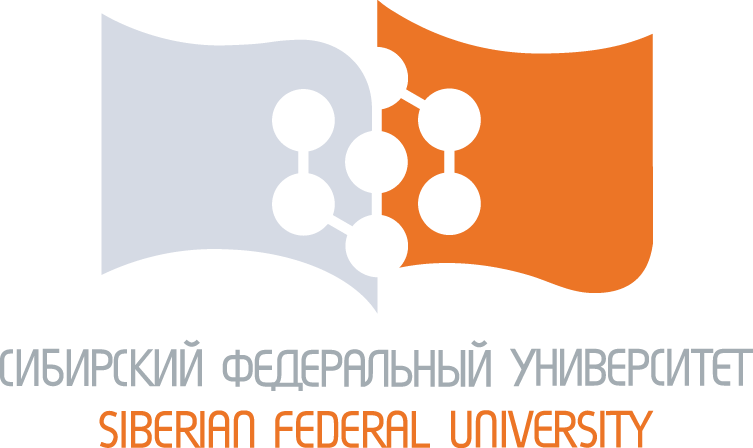 Схема расположения КСМ в составе компоновки
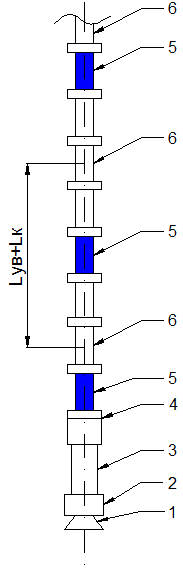 1 – коронка; 
2 – расширитель; 
3 – колонковая труба  HQ; 
4 – центратор; 
5 – труба КСМ; 
6 – стандартные трубы HQ; 
Lув – длина вовлекаемого участка; 
Lк – длина трубы КСМ
8
СХЕМА ТОРЦА ОПЫТНОЙ КОРОНКИ С РАСПРЕДЕЛЕНИЕМ УСИЛИЙ РЕЗАНИЯ-СКАЛЫВАНИЯ ПОРОДЫ: X, X1,X2 – РАССТОЯНИЯ ОТ ЦЕНТРАЛЬНОЙ ОСИ О-О ДО ЦЕНТРОВ ТЯЖЕСТИ ТОРЦА МАТРИЦЫ И ПОЛОВИНОК ТОРЦА МАТРИЦЫ; F, F1, F2 – УСИЛИЯ РЕЗАНИЯ-СКАЛЫВАНИЯ ПОРОДЫ: РЕЗУЛЬТИРУЮЩЕЕ И СООТВЕТСТВЕННО ДЛЯ ЧАСТЕЙ ТОРЦА МАТРИЦЫ ПО ОБЕ СТОРОНЫ ОТ ЦЕНТРАЛЬНОЙ ОСИ О-О
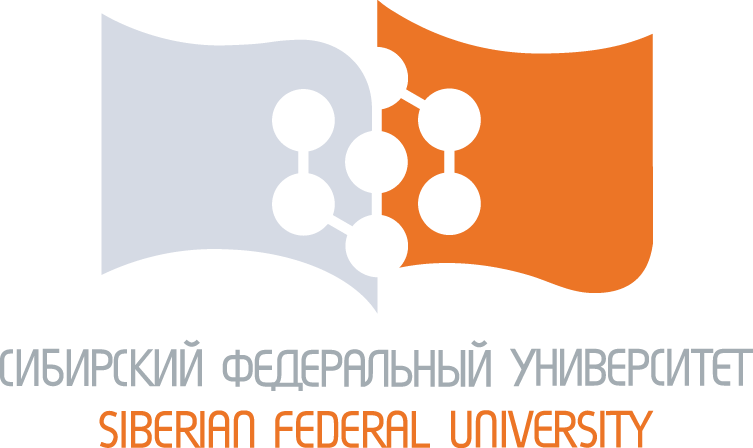 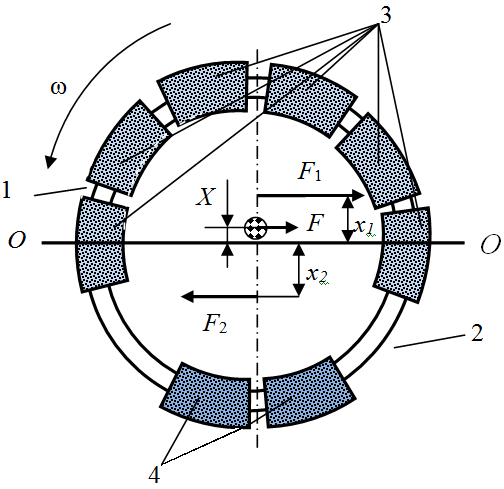 1 – малые промывочные пазы; 2 – большие промывочные пазы; 3, 4 – алмазосодержащие секторы
9
СРАВНЕНИЯ ИНТЕНСИВНОСТИ ПРИРАЩЕНИЯ ЗЕНИТНОГО УГЛА СКВАЖИНЫ, ПРИ БУРЕНИИ КОРОНКОЙ СО СТАНДАРТНЫМ ТОРЦОМ И КОРОНКОЙ С ЭКСЦЕНТРИСИТЕТОМ ТОРЦА МАТРИЦЫ ПРИ БУРЕНИИ ГЕОЛОГОРАЗВЕДОЧНОЙ СКВАЖИНЫ МЕСТОРОЖДЕНИЯ «ПОПУТНИНСКОГО»
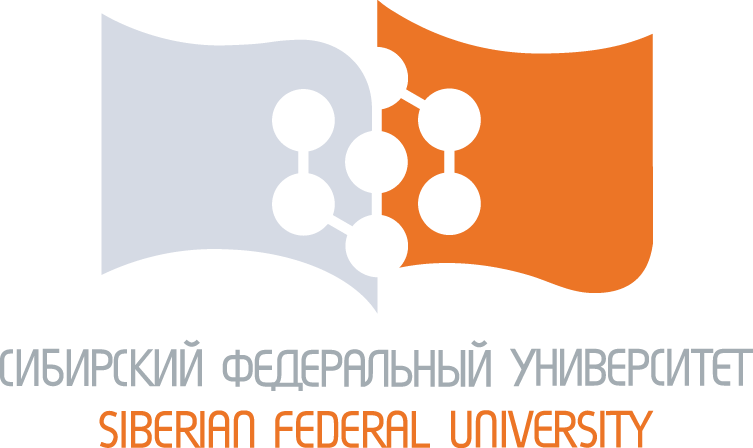 12
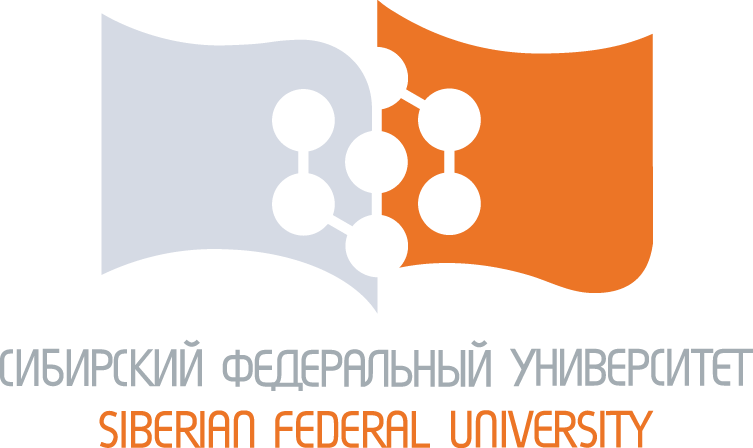 ВАРИАНТЫ  КОНСТРУКЦИЙ  КОРОНОК КИТ ЗАЩИЩЕННЫЕ ПАТЕНТАМИ
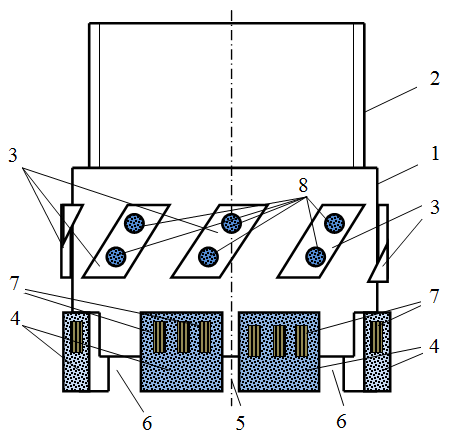 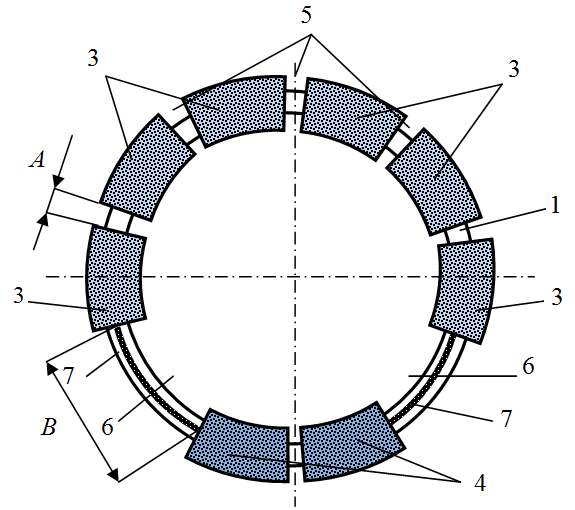 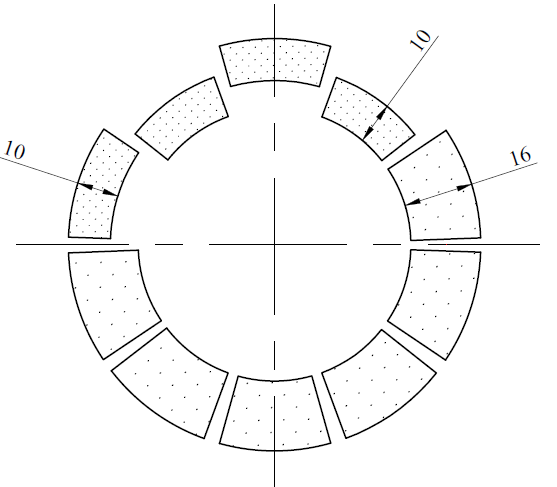 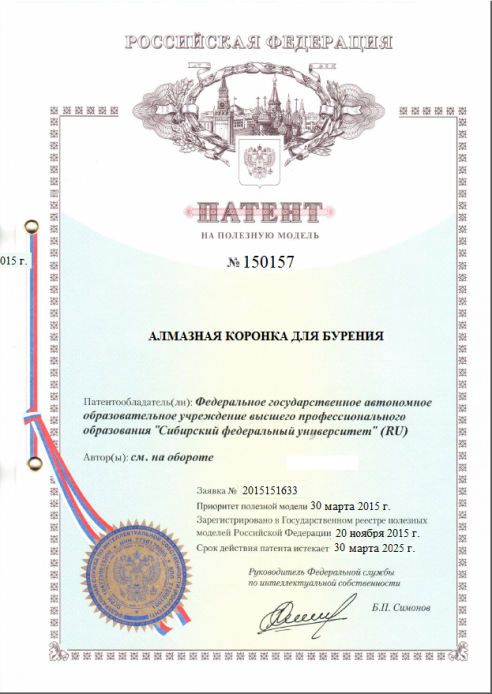 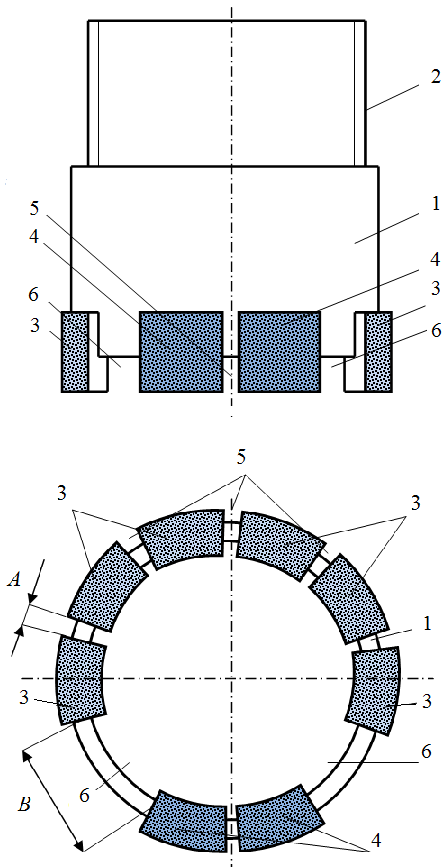 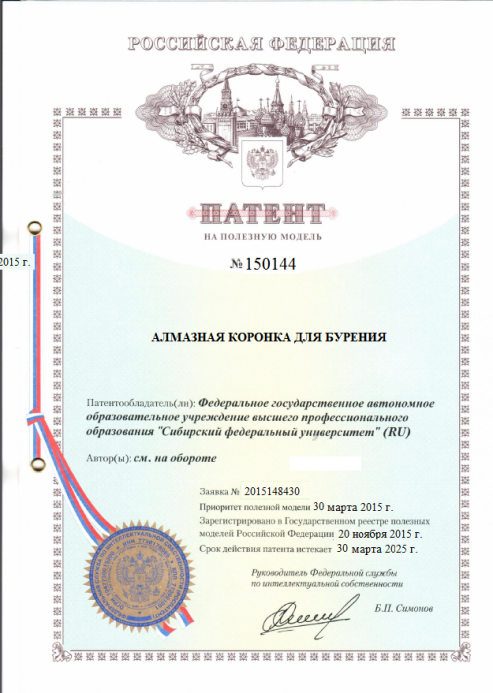 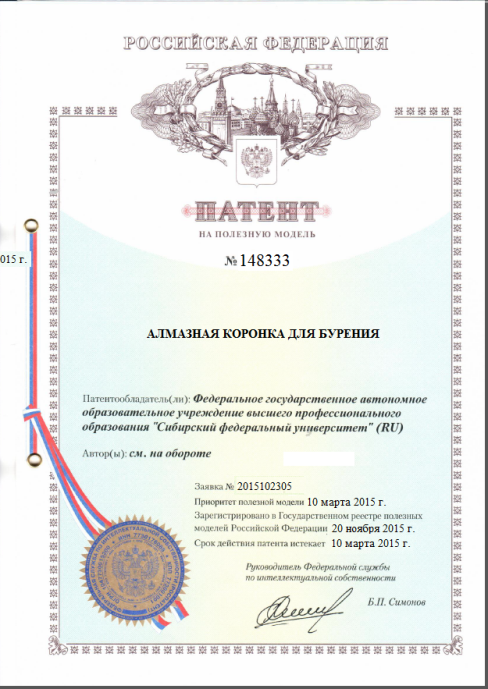 11
Схемы износа труб со смещенной массой (КСМ) и коронок с эксцентриситетом режущей части торца матрицы (КИТ)
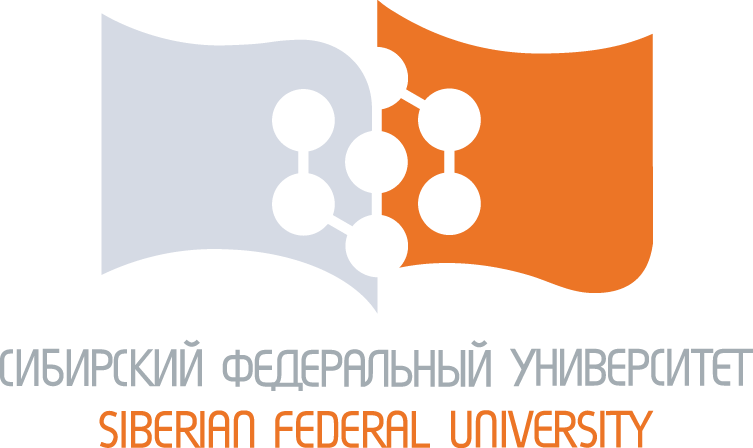 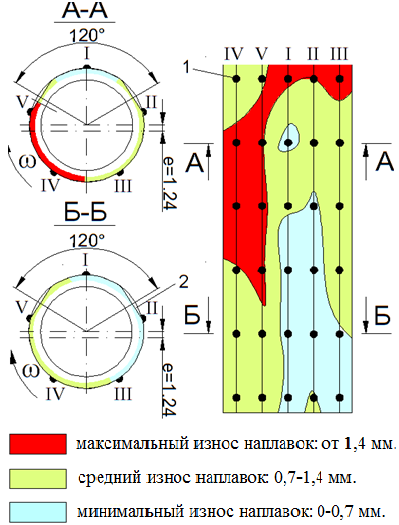 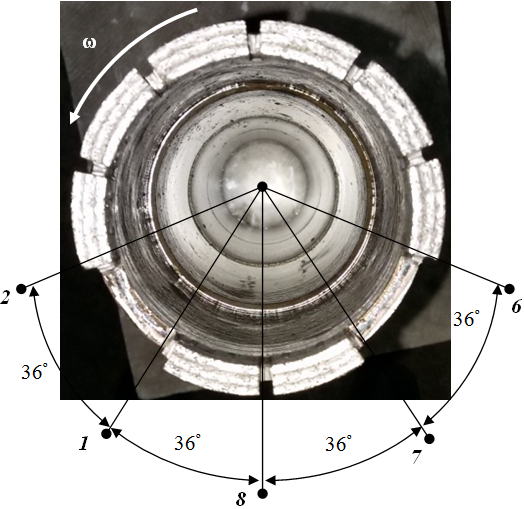 Торцевая часть опытной коронки КИТ: 
1, 2, 6, 7, 8 – номера наплавок на корпусе коронки, получившие максимальный износ в процессе эксперимента; 
ω – направление вращения коронки при бурении
12
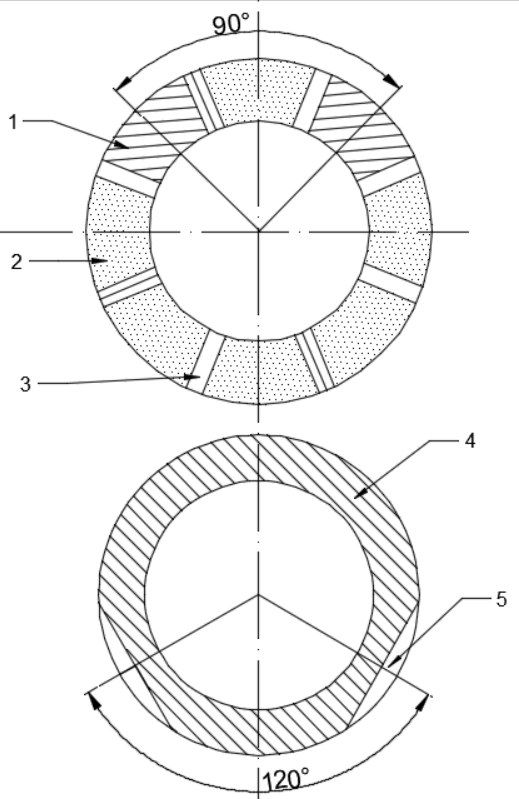 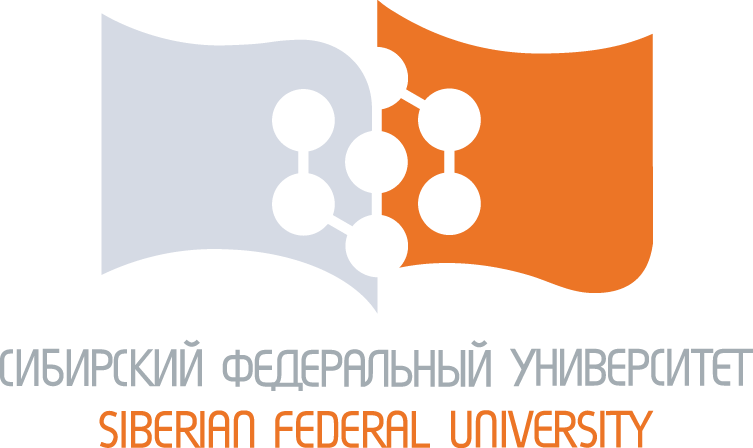 ВАРИАНТЫ ИСПОЛНЕНИЯ СТАБИЛИЗИРУЮЩИХ КОМПОНОВОК РЕКОМЕНДОВАННЫХ ДЛЯ ПРИМЕНЕНИЯ НА МЕСТОРОЖДЕНИИ «ОЛИМПИАДИНСКОЕ»
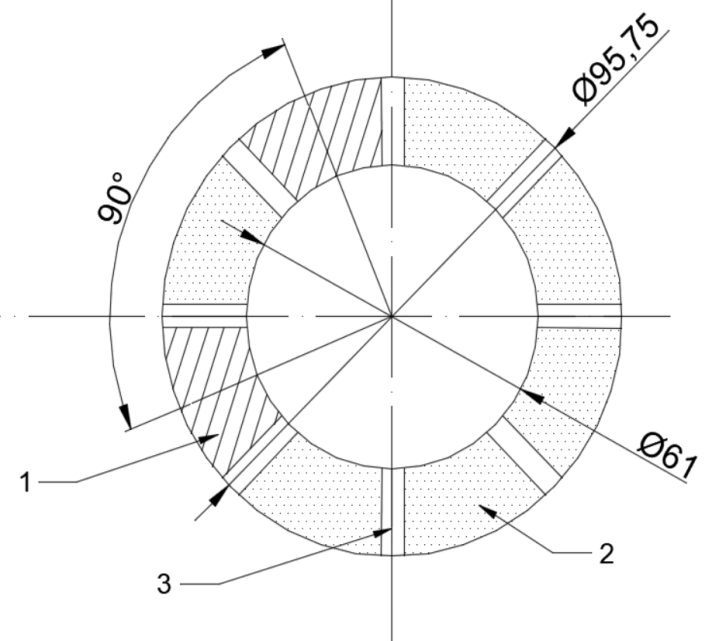 Схема поясняющая порядок удаления секторов матрицы восьмисекторной коронки: 1-удалаяемые секторы матрицы;
 2-секторы матрицы; 3-промывочные  пазы
Поперечное сечение шестигранной колонковой трубы КСМ:
1-корпус; 2-усиленные грани; 3-лыски
Поперечные сечения взаимно ориентированных  коронок КИТ и колонковых труб КСМ в составе компоновки:
1-удаленные секторы коронки; 2-стандартные алмазосодержащие секторы; 3-промывочные каналы; 4- корпус колонковой трубы КСМ; 5-лыски.
13
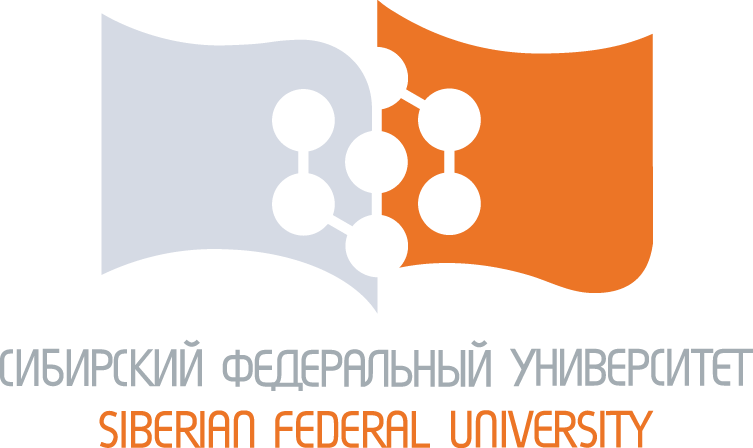 МИНИСТЕРСТВО НАУКИ И ВЫСШЕГО ОБРАЗОВАНИЯ РФ
Федеральное государственное автономное образовательное учреждение высшего образования 
«СИБИРСКИЙ ФЕДЕРАЛЬНЫЙ УНИВЕРСИТЕТ»
ОПЫТ ВНЕДРЕНИЯ СТАБИЛИЗИРУЮЩИХ КОМПОНОВОК ПРИ БУРЕНИИ ГЕОЛОГОРАЗВЕДОЧНЫХ СКВАЖИН КОМПЛЕКСАМИ СО СЪЕМНЫМ КЕРНОПРИЕМНИКОМ
Авторы: д-р.техн. наук, профессор, зав. кафедрой ТТР В.В. Нескоромных
канд. тенх. наук, доцент кафедры ТТР П.Г. Петенёв
Красноярск – 2019
Отклонители непрерывного действия
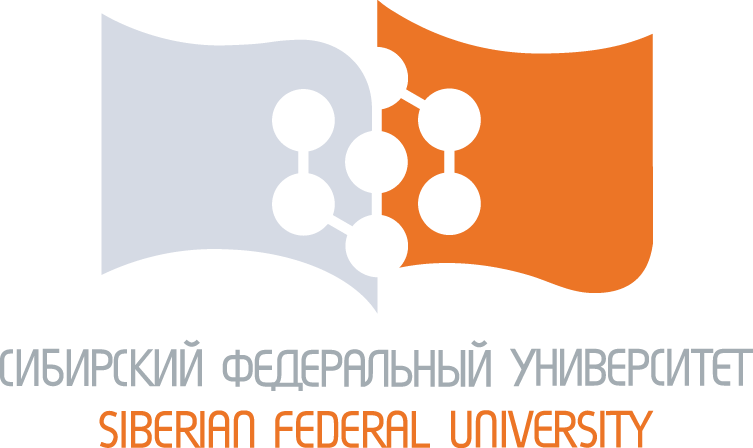 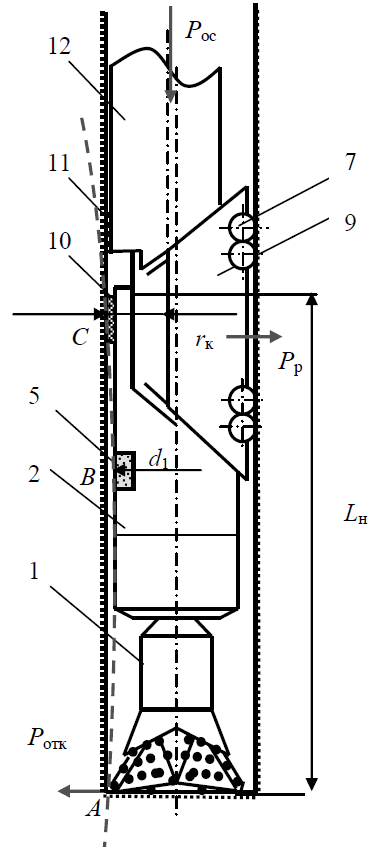 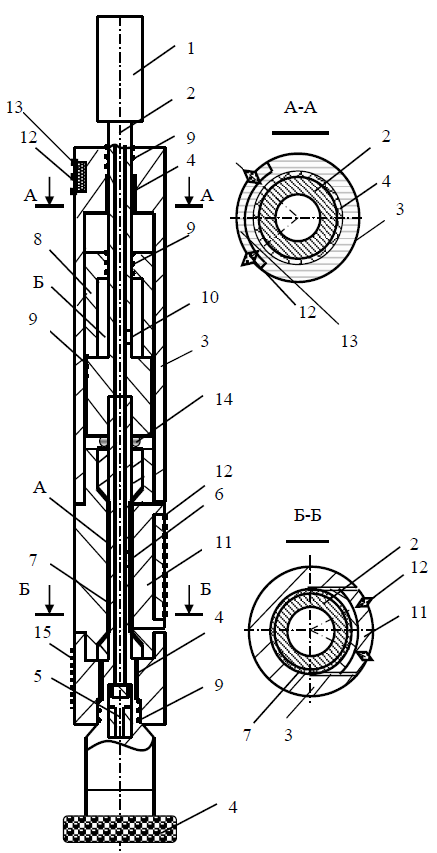 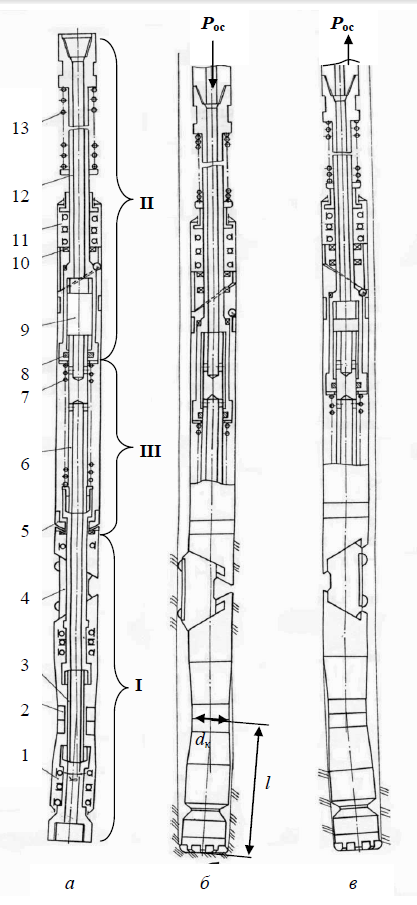 Схема отклонителя ТЗ-3П
Отклонитель «КЕДР»
Отклонитель ОГМ-59
15
Снаряд Devi-drill компании Devico
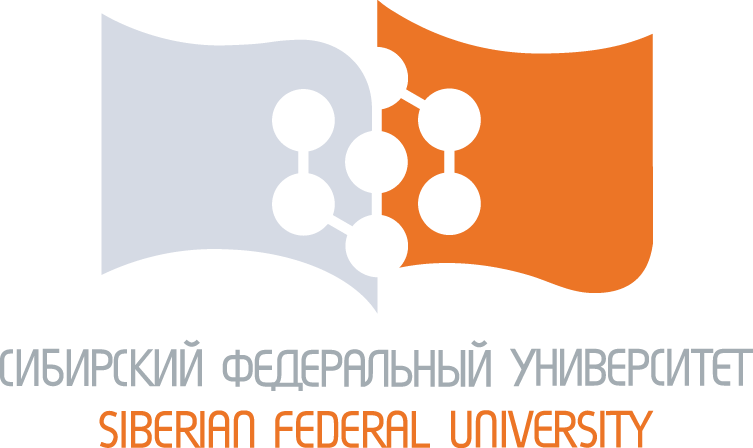 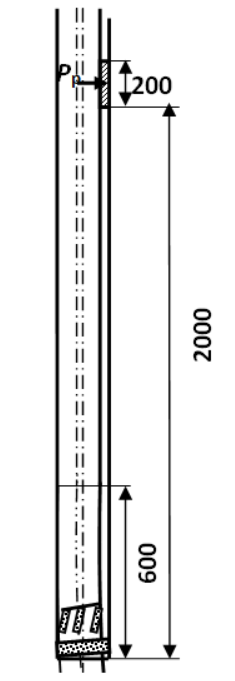 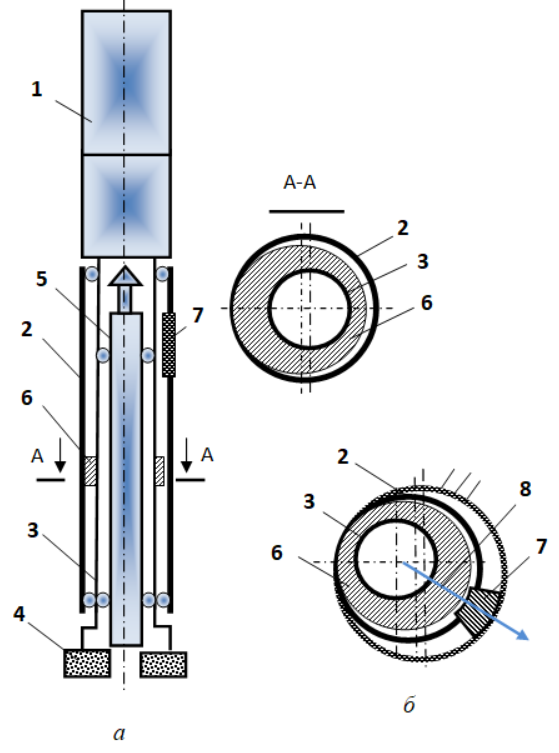 Снаряд Devi-drill: 
а – положение снаряда без реализации искривления;
б – положение деталей снаряда при реализации искривления; 
1 – бурильные трубы ССК; 2 – наружная труба колонкового набора; 3 – ведущий вал отклонителя; 4 – специальная коронка; 
5 – керноприемная труба; 
6 – эксцентричная отклоняющая втулка; 
7 – выдвижной ползун;
8 – направление искривления ствола скважины
16